Constitutional Law
Part 8:  First Amendment: Freedom of Expression 
Lecture 4: Freedom of Association
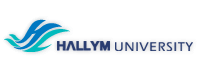 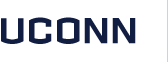 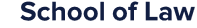 Freedom of Association
Freedom of Association is a fundamental right under the First Amendment that protects the right to associate with others for the purpose of engaging in constitutionally protected activities

Freedom of Association is most directly infringed if the government outlaws and punishes membership in a group
The government may punish membership only if it proves that a person actively affiliated with a group, knowing of its illegal objectives, and with the specific intent to further those objectives
Freedom of Association can also be infringed by compelled disclosure and compelled association
However, Freedom of Association cannot be used to overturn a state law prohibiting private groups and clubs from engaging in discrimination
The Supreme Court has held that the compelling interest in stopping discrimination justifies interfering with Freedom of Association
Justifications for Freedom of Association
Effective advocacy of points of view is enhanced by group association
The existence of group support for an idea conveys a message
People benefit from association with others
Individual freedom of speech could not be vigorously protected unless the freedom to engage in group effort was not also guaranteed
NAACP v. State of Alabama ex rel. Patterson (1958)
Background 
The State of Alabama demanded that the National Association for the Advancement of Colored People (NAACP) provide a list of all of the Alabama NAACP members
The NAACP refused to comply with the court order that demanding production of membership lists
NAACP v. State of Alabama
Issue:  Can the state constitutionally compel the NAACP to reveal the names and addresses of all its state members? 

The NAACP claimed that the order violated the due process rights of their organization and its members
Remember that most of the Bill of Rights (including the First Amendment’s Freedom of Association) applies to the states through the Due Process Clause of the Fourteenth Amendment
NAACP v. State of Alabama
Holding: The Alabama law requiring that the NAACP meet certain disclosure requirements was an unconstitutional violation of the Freedom of Association protected by the First Amendment.
The law infringes on a fundamental right:
“It is hardly a novel perception that compelled disclosure of affiliation with groups engaged in advocacy may constitute [an] effective . . . restraint on freedom of association. . . . This Court has recognized the vital relationship between freedom to associate and privacy in one’s associations. Inviolability of privacy in group association may in many circumstances be indispensable to preservation of freedom of association, particularly where a group espouses dissident beliefs.” (CB 1608-1609)
Therefore, it is subject to strict scrutiny, which it fails:
“State action which may have the effect of curtailing the freedom to associate is subject to the closest scrutiny.” (CB 1608)
“Alabama has fallen short of showing a controlling justification for the deterrent effects on the free enjoyment of the right to associate which disclosure of the membership lists is likely to have.” (CB 1609)